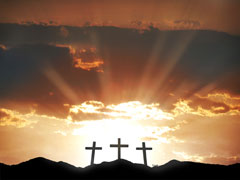 苦 路(維亞多勒羅沙) Via Dolorosa
苦路 Via Dolorosa
走過維亞 多勒羅沙 , 那日在耶路撒冷
兵丁們嚐試開出一窄路
但群眾擁擠想看, 這將要死在加略山的人

Down the Via Dolorosa in Jerusalem that day
The soldiers tried to clear the narrow street
But the crowd pressed in to see 
A Man condemned to die on Calvary
1/7
苦路 Via Dolorosa
走過維亞 多勒羅沙，称做受难的道路，
基督君王祂来像赎罪羔羊。
但祂选择这条路是因着爱，为你和我。
走過維亞 多勒羅沙, 一路到那加略山。

Down the Via Dolorosa, called the way of suffering 
Like a lamb came the Messiah, Christ the King,
But He chose to walk that road 
out of His love for you and me
Down the Via Dolorosa, all the way to Calvary
2/7
苦路 Via Dolorosa
祂因鞭打不斷流血, 背上佈滿了鞭痕
祂的頭上戴著荊棘的冠冕
祂每步都要承受, 輕蔑來自想處死祂的人

He was bleeding from a beating, 
there were stripes upon His back
And He wore a crown of thorns upon His head
    And He bore with every step 
The scorn of those who cried out for His death
3/7
苦路 Via Dolorosa
走過維亞 多勒羅沙，
称做受难的道路，
基督君王祂来像赎罪羔羊。
但祂选择这条路是因着爱，为你和我。
Down the Via Dolorosa, 
called the way of suffering 
Like a lamb came the Messiah, Christ the King,
But He chose to walk that road 
out of His love for you and me
4/7
苦路 Via Dolorosa
走過維亞 多勒羅沙, 
一路到那加略山 (那加略山),
祂寶血洗淨所有的靈魂,
使祂甘心走過那耶路撒冷
Down the Via Dolorosa, 
all the way to Calvary
The blood that would cleanse 
the souls of all men 
Made its way to the heart of Jerusalem
5/7
苦路 Via Dolorosa
走過維亞 多勒羅沙，称做受难的道路，
基督君王祂来像赎罪羔羊。
但祂选择这条路是因着爱，为你和我。

Down the Via Dolorosa, 
called the way of suffering 
Like a lamb came the Messiah, 
Christ the King,
But He chose to walk that road 
out of His love for you and me
6/7
苦路 Via Dolorosa
走過維亞 多勒羅沙
一路到那加略山,  那加略山。

Down the Via Dolorosa, 
all the way to Calvary
to Calvary
7/7